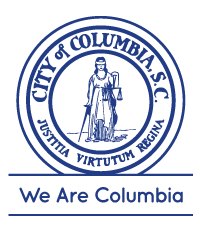 City of Columbia
2020 – 2024 Consolidated PlanInformational Presentation
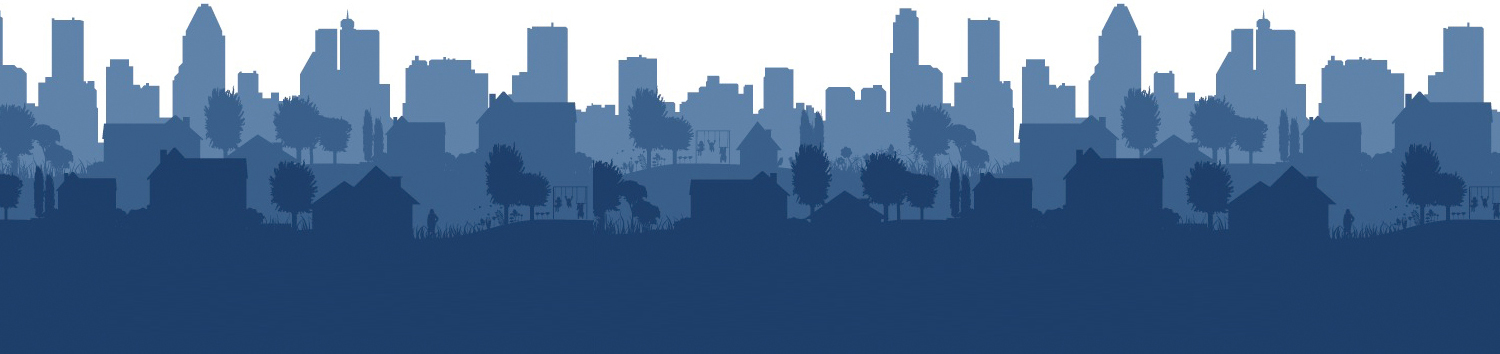 Presented by Erich Chatham, Civitas LLC
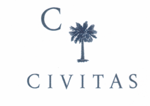 Session Agenda
Consolidated Plan Process
Survey 
Questions and Discussion
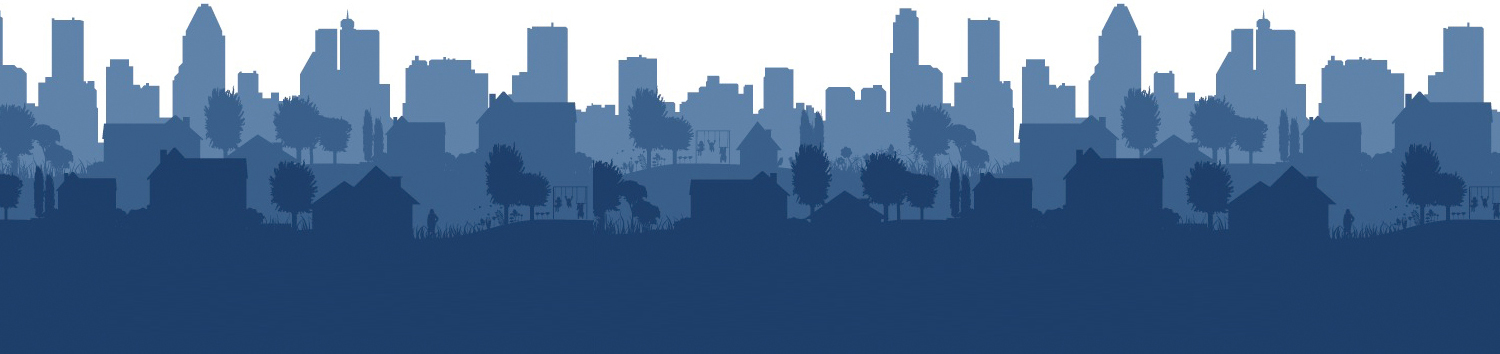 Program History & Primary Objective
The Community Development Block Grant (CDBG)
Authorized under Title I of the Housing and Community Development Act of 1974, as amended
Primary objective is the development of viable urban communities
Viable communities are achieved by providing the following, 
	principally for persons of low and moderate income:
Decent housing
Suitable living environment
Expanded economic opportunities
The HOME Investment Partnerships Program (HOME) 
Authorized by the Cranston-Gonzalez National Affordable Housing Act of 1990 
Federal block grant program to be used exclusively for affordable housing activities to benefit low-income households.
The Housing Opportunities for Persons With AIDS (HOPWA) program
Also authorized by the Cranston-Gonzalez National Affordable Housing Act
Provides housing assistance for people living with HIV/AIDS
Consolidated Plan Process/Requirements
Consolidated Plan
HUD entitlement grant programs are administered through the Consolidated Plan (ConPlan) 
Managed through HUD’s Integrated Disbursement and Information System (IDIS) Online  
Helps grantees determine activities and organizations to fund in the coming years.  
Describes community needs, resources, priorities, and proposed activities to be undertaken under certain HUD program for the following five years.
Annual Action Plan
The Annual Action Plan (AP) is submitted to HUD every year during the five-year ConPlan cycle.
Describes the specific planned uses for HUD programs, and other program requirements.
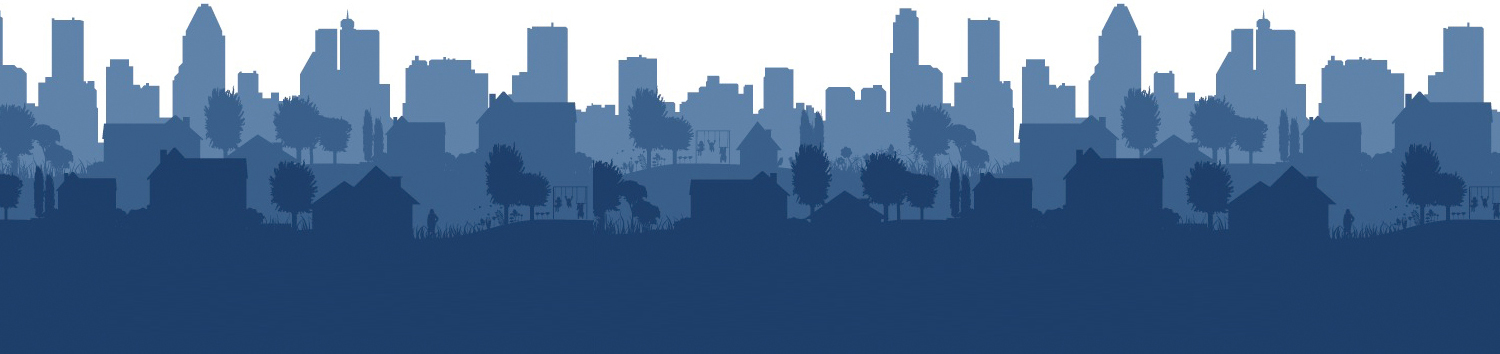 ConPlan - Five Components
HUD 2020 Fund Allocation
1. Needs Assessment 
2. Housing Market Analysis 
3. 5-Year Strategic Plan 
4. Annual Action Plan
5. Citizen Participation
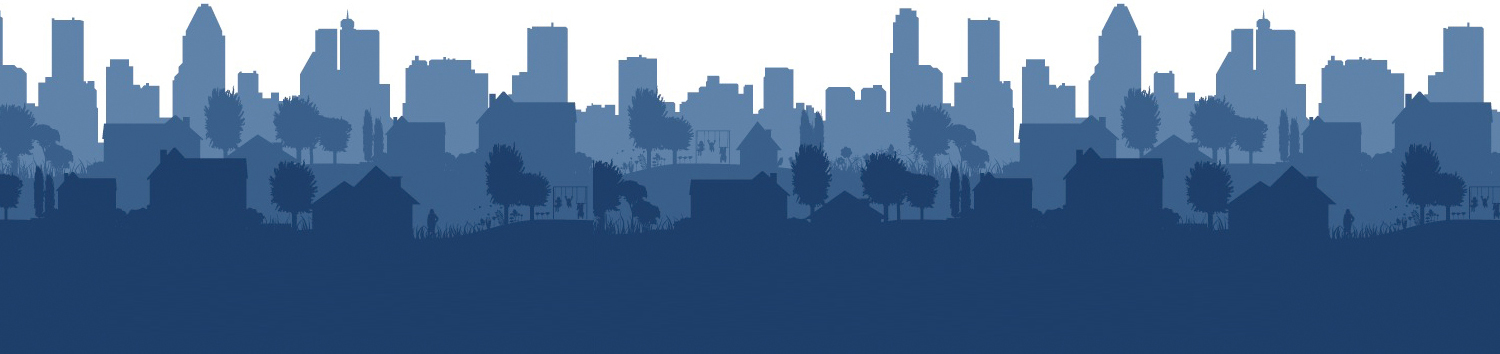 Community Development Block Grant (CDBG)
Flexible funding source that can be used for a variety of activities targeted towards low to moderate income individuals, households, and neighborhoods (80% Area Median Income and below).  
Eligible uses include:
Public Improvements (Streets, Sidewalks, Parks, Sewers, etc.)
Public Facilities (Neighborhood centers, non-profit centers, 
homeless facilities)
Rehabilitation of residential and 
non-residential buildings


Acquisition of land or real property to be used for eligible purposes
Economic Development Activities 
Public Services Including: healthcare, homeless services, literacy, youth services, senior services
Planning and Administration
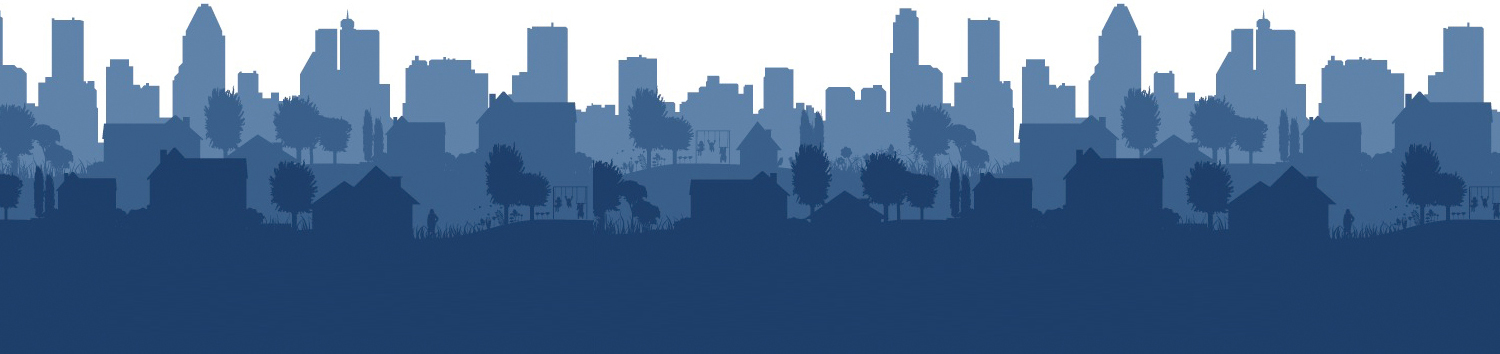 Home Investment Partnership Program (HOME)
Funds non-profit and private developers to create affordable homes for low- and moderate-income people (under 80% of Area Median Income). 
Possible projects include:
-Multi-family apartment buildings
-Housing for people with special needs (homeless, developmental disabilities etc.)
-First-time Homebuyer assistance
-Housing Rehabilitation
-Rental Assistance (vouchers)
-Capacity building for local community housing development organizations
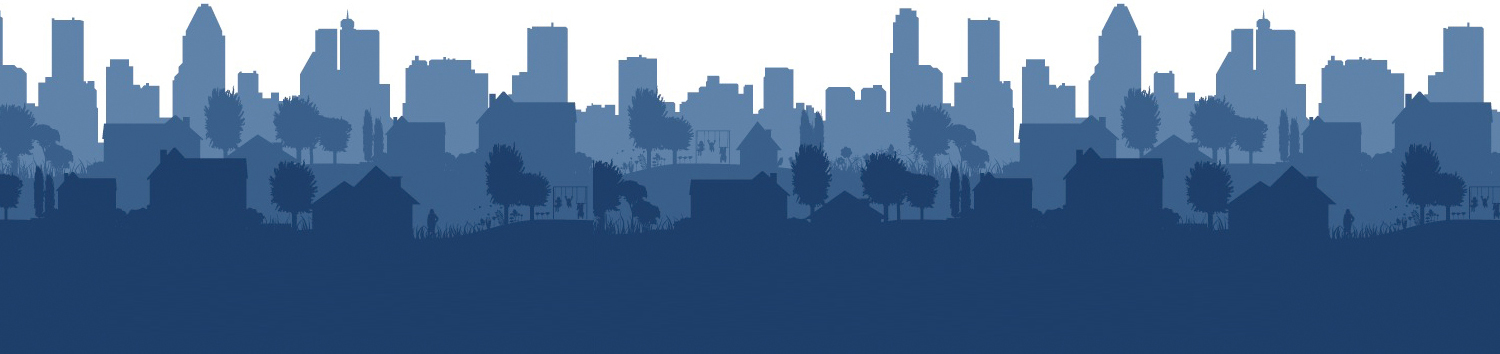 Housing Opportunities for Persons With AIDS (HOPWA)
The HOPWA program provides funding to:
Housing (acquisition; rehabilitation; or new construction of housing units; rental assistance, etc)
Social services
Program planning
Development costs

An essential component in providing housing assistance for this targeted special needs population is the coordination and delivery of support services.
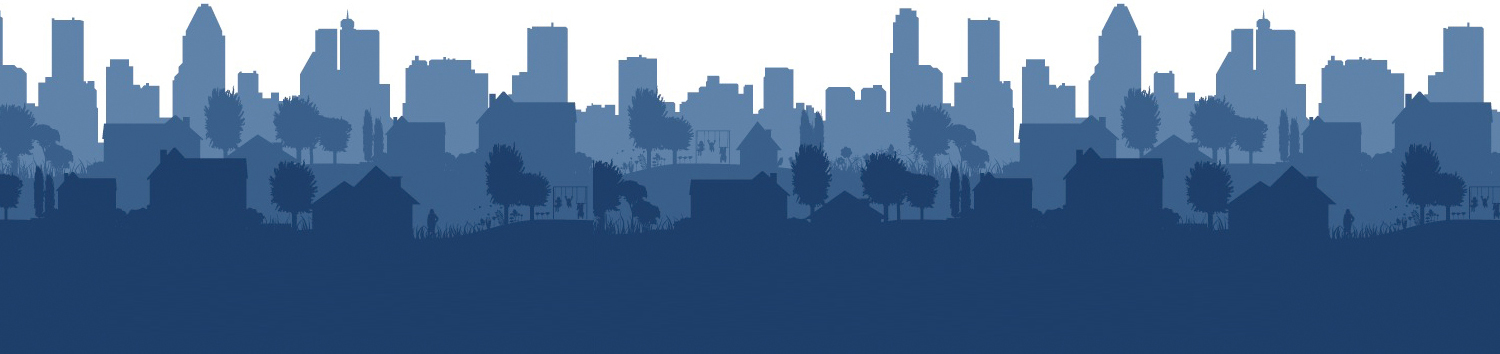 Priority Needs & Goals
Action Plan Projects - CDBG
Action Plan Projects - HOME
Action Plan Projects - HOPWA
Citizen Participation
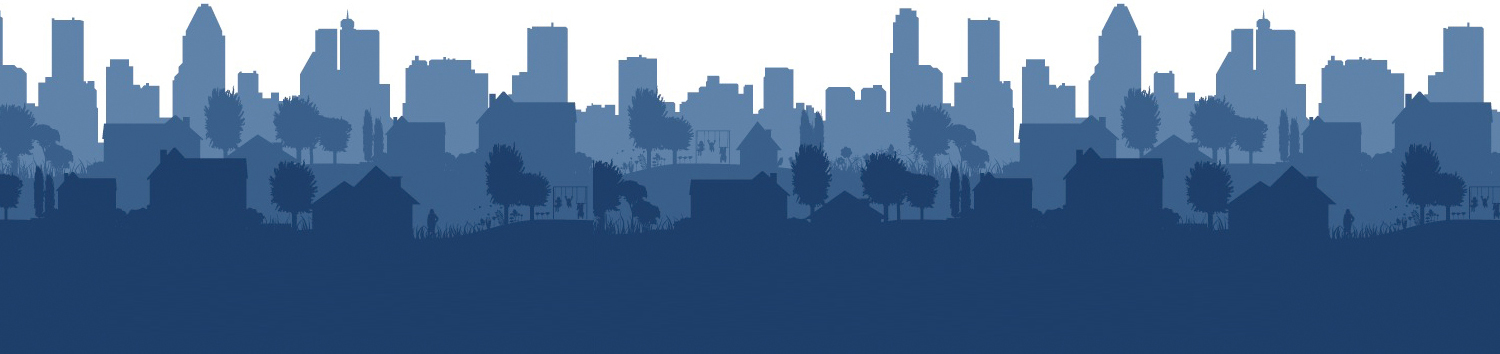 Citizen Participation – Survey Responses
*Survey responses as of April 3, 2020
Needs Assessment – City Demographics
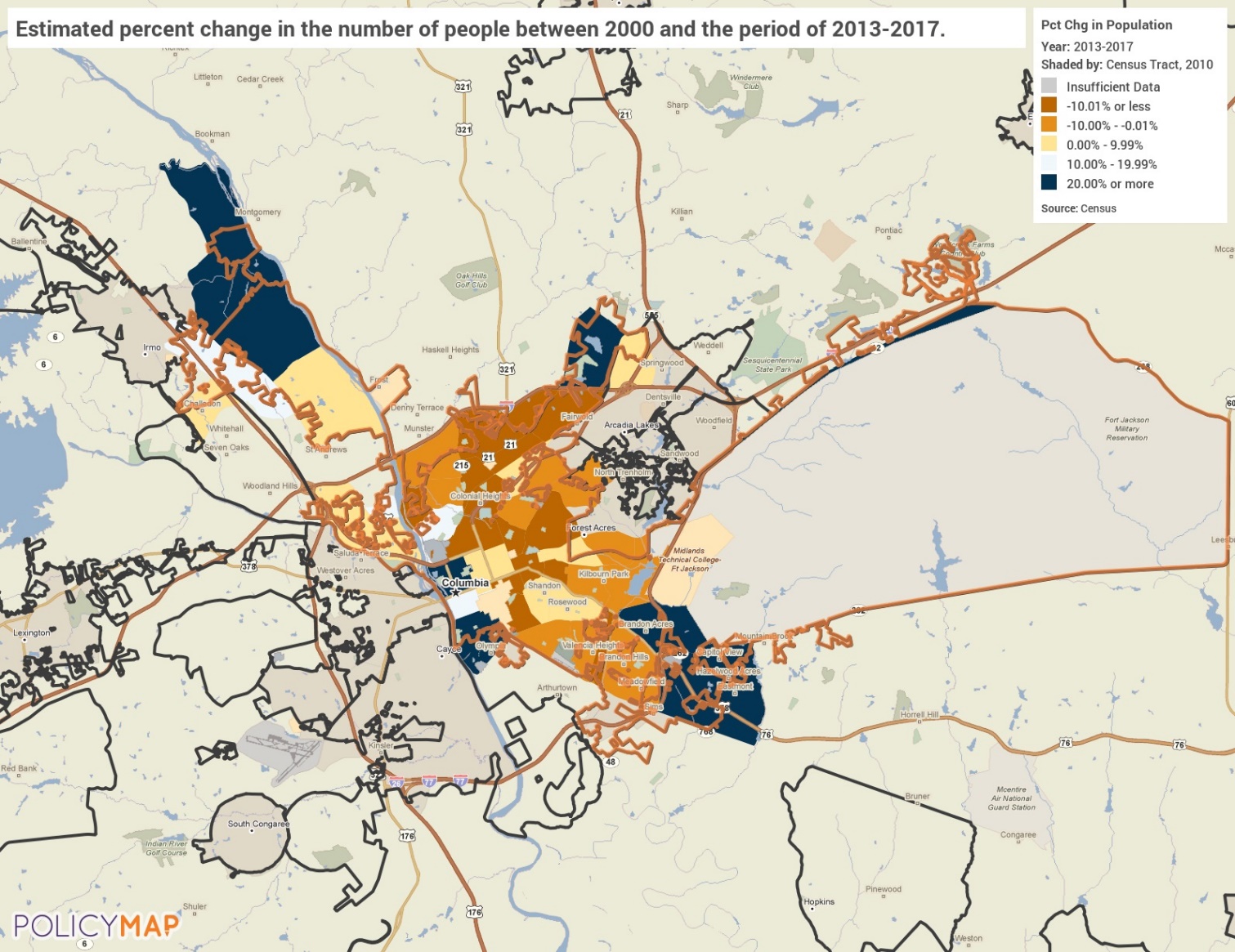 Table: Demographics – 2010 to 2017
Table: Population – 2010 to 2017
Table: Housing Costs – 2010 to 2017
Cost burden: 
Over 55% of renters pay more than 30% of their income to housing costs.
Over 21% of homeowners are cost burden.
Population Change since 2000
Source: 2013-2017 ACS via PolicyMap
Needs Assessment – LMI Areas
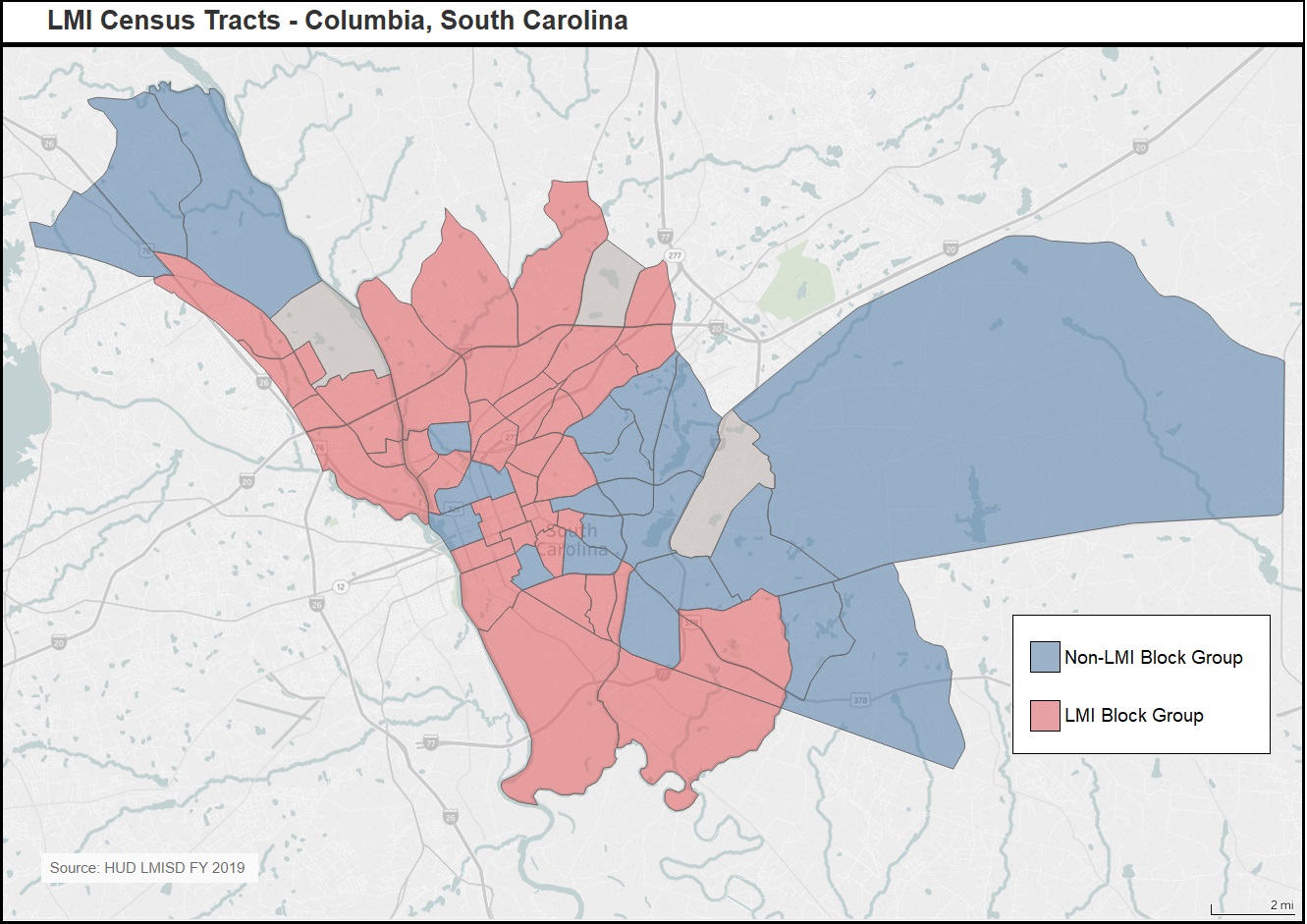 Table: Poverty Rate – 2000 to 2017
Poverty Line for family of 4 is $25,100 (2018)

Low to Moderate Income (LMI)
LMI = Less than 80% of area median income
Columbia Median income = $43,650
LMI in Columbia = Less than $34,920 (approx.)
Low to Moderate Income Tracts
Source: HUD LMISC FY2019
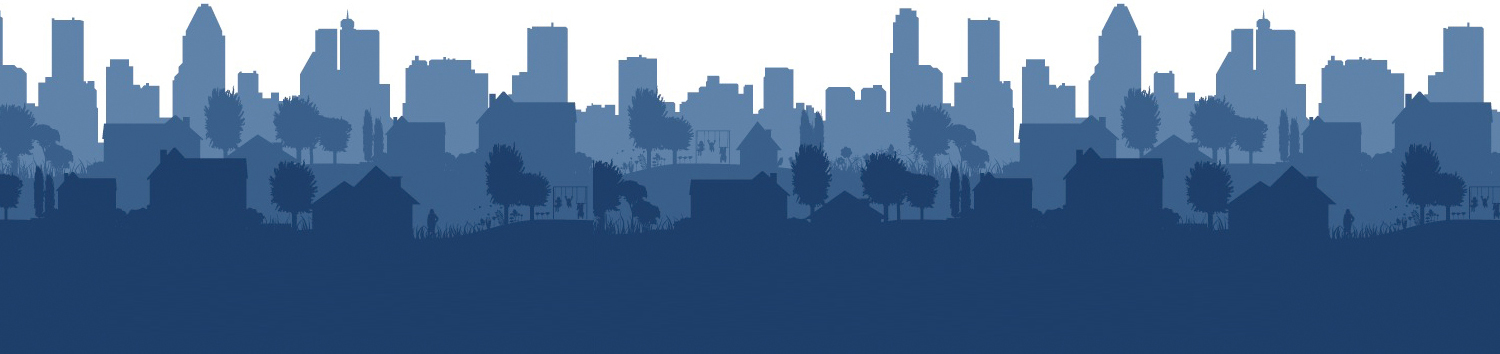 Next Steps
Public survey (next slide)
Public comment period (April 3rd-May 3rd)
Public hearing (April 8th) 
HUD submission date (May 15th)
Program year start date (July 1st)
Citizen Participation
Citizens have a voice in addressing community needs:
	Stakeholder: https://www.surveymonkey.com/r/ColumbiaStakeholder2020 

	Community: https://www.surveymonkey.com/r/Columbia_Community2020
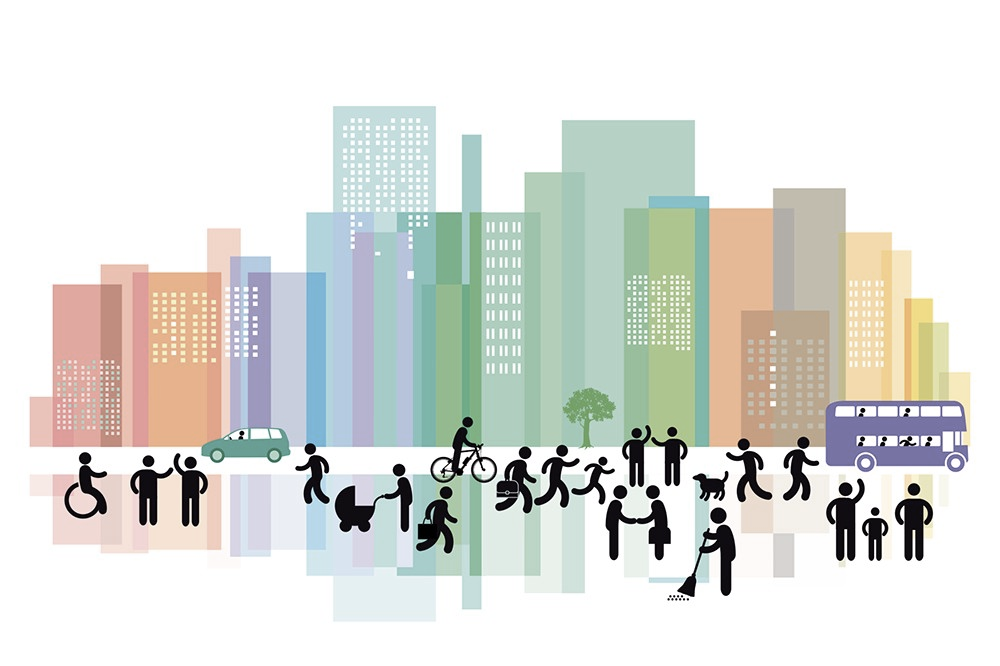 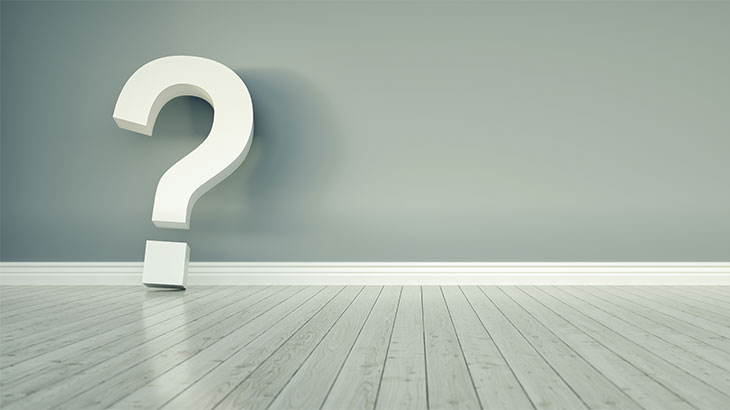 Community Development Department               
1401 Main Street, 4th Floor
Columbia, South Carolina 29201
Phone: (803) 545-3373
www.ColumbiaSC.gov